schreiben
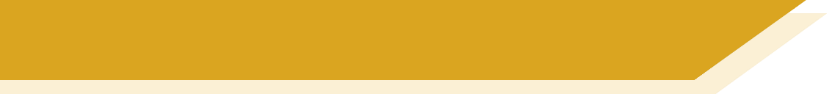 Vokabeln
?
Schreib auf Deutsch:
[Speaker Notes: Starter - VokabelnThis starter activity challenges students to produce the vocabulary from this week from memory.
This starter task revises 11 items of vocabulary (shown in bold below) drawn from this week’s vocabulary set.By working out the answers to the clues and spelling out the words correctly, students create the word ‘die Meinung’, which is part of the theme for this lesson. So the activity does the task of ‘sharing the context learning objective’ with students. Most students can do this by writing A-J and the answers in their books.  If students would benefit from writing in the grid, it can be printed out and reduced to A5 on the copier.
Note: The clues relate to the words directly to their right.This slide is then animated to provide the ANSWERS and give additional alphabet practice, as per the routine below, as desired:
1. Teacher elicits the answers, asking for A – J on slide.2. Student(s) volunteer(s) the answer (e.g. dein).
3. Teacher asks ‘wie schreibt man das?’4. Students in chorus (slowly and steadily) respond to spell out the answer: D - E - I - N.5. As students spell the word, teacher reveals each letter on a click.This will enable the teacher to pick up on any of the trickier letters, and do some remedial practice in the moment.

Word frequency (1 is the most frequent word in German): 
8.2.1.2 (introduce) fehlen [420] gefallen [601] gehören [460] meinen [213] tun [123] Leid [1300] Meinung [787] fit [4080] weh [2798] dass [22] schwer [257]]
Fonética
escuchar / escribir
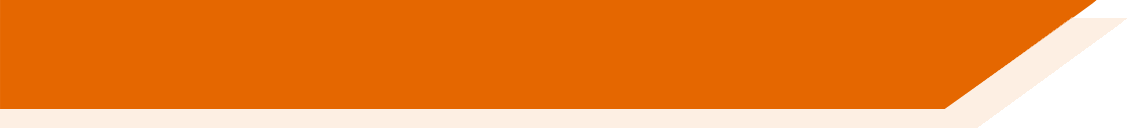 Text
[Speaker Notes: Timing:

Aim:

Procedure:
1.
2.
3.
4.
5.

Transcript:

Word frequency (1 is the most frequent word in Spanish): 
Source: Davies, M. & Davies, K. (2018). A frequency dictionary of Spanish: Core vocabulary for learners (2nd ed.). Routledge: London]
écouter
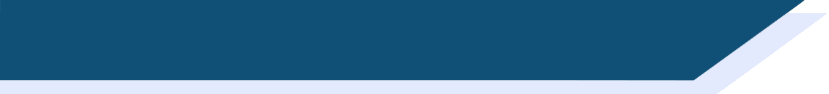 Vocabulaire
Text
[Speaker Notes: Timing:

Aim:

Procedure:
1.
2.
3.
4.
5.

Transcript:

Word frequency (1 is the most frequent word in French): 
Source: Londsale, D., & Le Bras, Y.  (2009). A Frequency Dictionary of French: Core vocabulary for learners London: Routledge.]